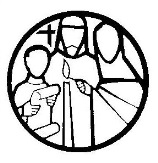 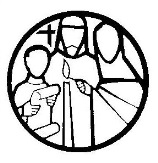 Holy Family Catholic School
KS2/3 TRANSITION Joseph Cornell Shoebox ProjectInstruction Booklet
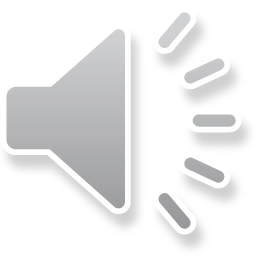 Joseph Cornell (1903-1972)
Was an artist who lived in New York. 
He collected various objects from around his home as well as from junk shops, the water’s edge and parks.
He arranged the objects and later used them to create boxed pieces of sculpture.
Joseph Cornell has been recognised as a very important artist.
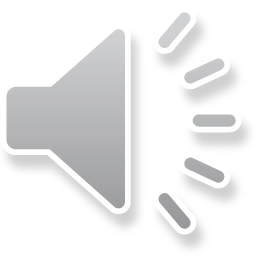 Joseph Cornell – Hotel Eden
What can you see in this example?
What objects and images have been used in Cornell’s work?
Where do you think
    the objects came from?
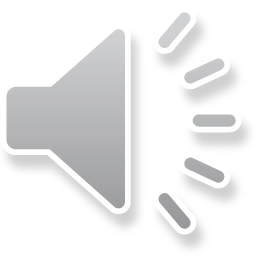 Joseph Cornell - Lauren Bacall
How much thought do you think Cornell gave to selecting these objects and images?
How has he arranged the objects?
What do you think Cornell is trying to say in this work?
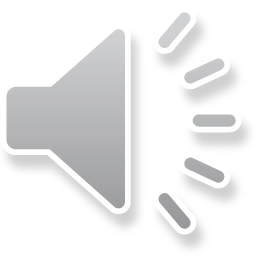 YEAR 6 TASK
To design your own ‘shoebox’ piece of art which you bring with you to school on your first day

The theme of your box will be ‘Looking back and looking forwards.’
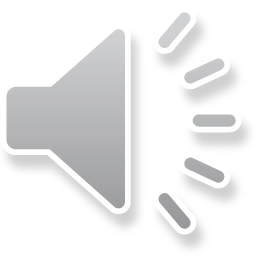 BRAINSTORM – YEAR 6
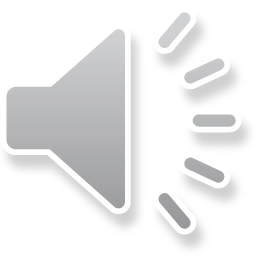 YEAR 7 and the FUTURE
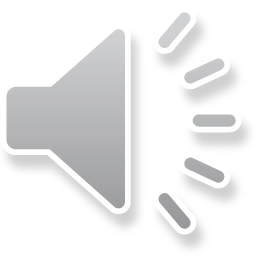 COLLECTING YOUR OBJECTS
First, get your shoebox.  Don’t throw away the lid!
Now that you have thought about your ideas you need to record your feelings in images, words and objects.
Start collecting objects and images that you could put in your box.  You will need about a week to do this.
Don’t bring anything to put in your box which is really precious.
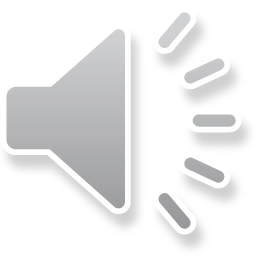 THINKING and PLANNING
It is very important to organise your objects and images as you go along.
Think about which ones would make a good background?  Which will be in the centre?
What 3D objects could you make?  What materials will you need to make these objects?
Start collecting your materials eg, plasticine, card, magazines, photos, string, wallpaper and fabric off cuts, pipe cleaners, newspaper, glue, scissors, marker pens and paint.
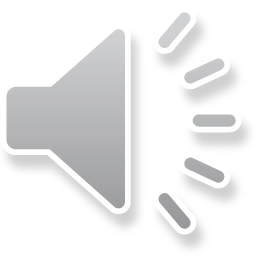 READY TO START?   STEP 1
Put your shoebox on its side.
Decorate the inside first i.e. the back, floor, sides and ceiling.
If you want to ‘wallpaper’ the sides, draw round the box as a pattern first.
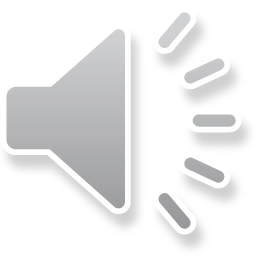 STEP 2
You can decorate the outside of your shoebox if you wish.
PRINT your full name and your Primary school on the back of your box.
Think about the size of your objects so that they look interesting in your box.
Make sure they are not too small.
Place all your objects in the box, keep moving  them around until you like the arrangement.
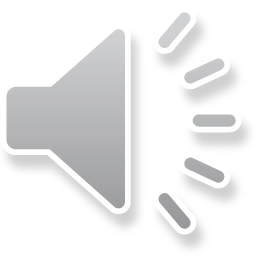 STEP 3
Ask friends or family for their opinion.  
The objects here are too small.

This one is much better.  The objects have been well arranged.
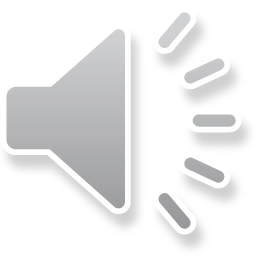 THE FINAL STAGE!
Once you are happy with your arrangement you can start sticking!
Remember to start at the back, then do the next layer working towards the front.
You can glue objects to the back, sides, to each other or hang them from the ceiling.
Once you have finished you can congratulate yourself on having made a Joseph Cornell ‘Art box’
Remember that you will bring your shoebox to Holy Family on your first day so keep it safe.
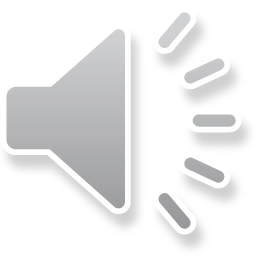